Development and Validation of Elder’s Satisfaction Questionnaire for patients Attending Dental Clinics
By: 
Marjan Haghi 
PhD student in Gerontology
University of Social Welfare and Rehabilitation Sciences, Tehran, Iran
Introduction
Quickly aging populations constitute a critical issue health care deliveries.
 Nearly one-third of persons 65 years of age and older have untreated dental problems.
Slightly more than one-half of noninstitutionalized persons 65 years of age and older had a dental visit in a year.
Improving patients' satisfaction with oral health and dental clinics is essential in all age.
Objective
Develop a validate and reliable questionnaire for elder`s satisfaction assessment of oral and dental care.
Methods
This is a Methodological research.
A content analyses of :
	qualitative interviews with elderly patients &
	items from existing dental satisfaction questionnaires 
  were used to develop our questionnaire.
Methods
The psychometric properties of the questionnaire in terms of face validity, content validity, and construct validity were assessed. 

The five-point Likert scale was used to design questionnaire.

The items were administered to 188 elders (age>=60 years old) at the dental clinics.

Exploratory and confirmatory factor analysis was down by using SPSS 18 and AMOS 8.0, respectively.
Results
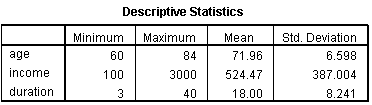 Results
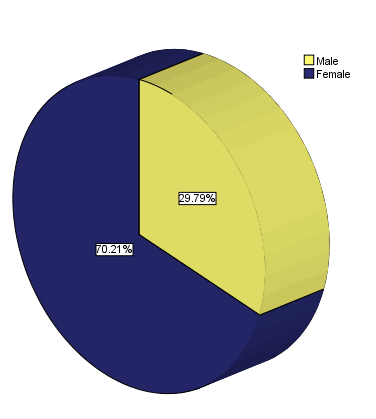 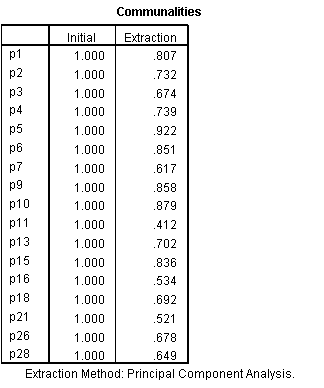 Factor Analysis
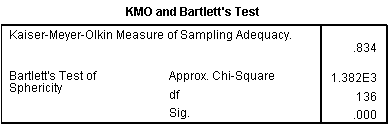 Scree plot
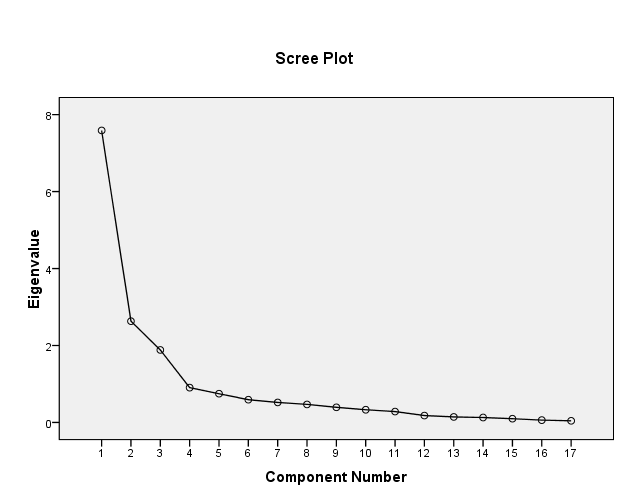 Variance explanation
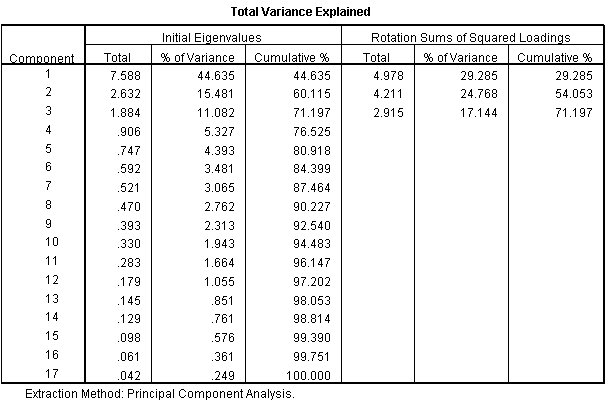 Component Matrix
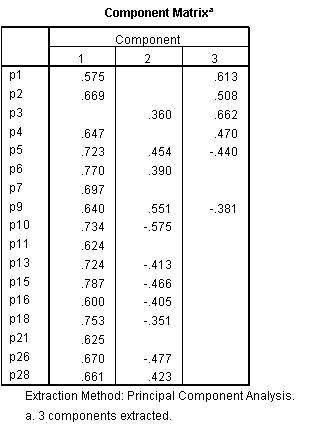 Rotated Matrix
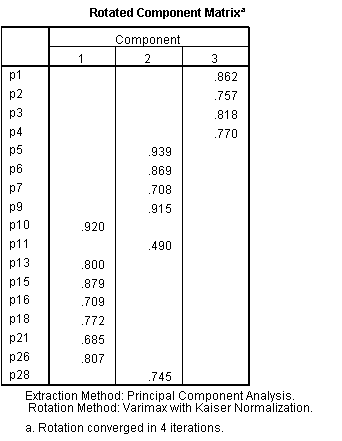 Results
The questionnaire with 17 items were administered to 94 elders (age>=60 years old) at the dental clinics.

Confirmatory factor analysis was down by using AMOS 8.0. 

 The fitness of model was evaluate by parsimony indices, absolute indices and …
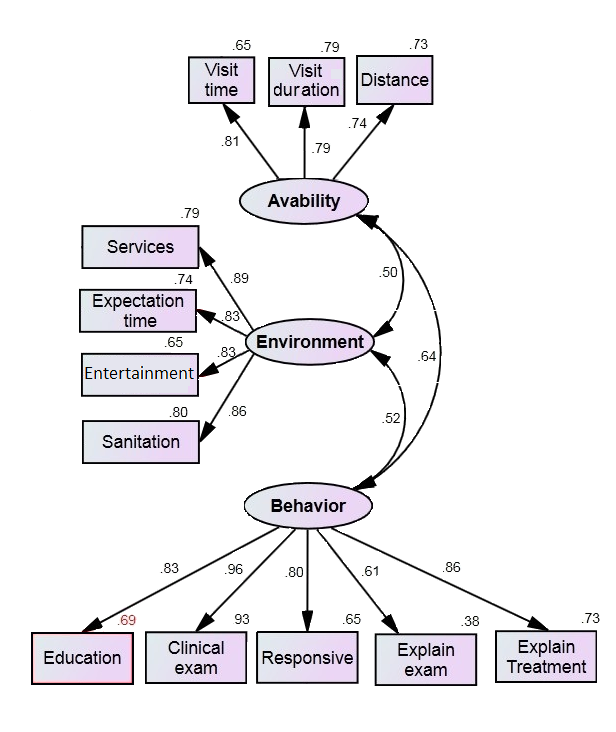 Results
Results
Model Fit Summary
Parsimony-Adjusted Measures
Reliability
The final instrument with 12 items representing three dimensions of patient satisfaction was developed. 

Three items assessing satisfaction with availability of services (Cronbach's alpha = .92).
Four items assessing satisfaction with environmental conditions of clinic (Cronbach's alpha = .87).
Five items assessing satisfaction with dentist behavior (Cronbach's alpha = 0.82).
Conclusion
This study has validated a new instrument assessing elder`s satisfaction of oral and dental care. 

The multidimensional structure of instrument allows to be used as a clinical tool for improving satisfaction of patients by appropriate interventional programs.
END